LOGO
Free 
PPT  Templates
e7d195523061f1c08d347f6bf0421bdacd46f3c1815d51b81E1CE79090F8942429A56C6AE2B3163BABA1A3FCE285BEC4FF43A5085572A94AD2C0A17AE448F24FA68DD62479D8C0666FEB6710638384D2ED817A4F5797E348C5508DDC720282D851F5072A73462DFBF6EEE844139005D608F4074F9F02F8403DCEA771EDD3FD4263CC56D0E235112EC3F2EBBBB5AADD31
Insert the Subtitle of Your Presentation
Report ：freeppt7.com
XX.XX.20XX
01 Add title text
Click here to add content, content to match the title.
e7d195523061f1c08d347f6bf0421bdacd46f3c1815d51b81E1CE79090F8942429A56C6AE2B3163BABA1A3FCE285BEC4FF43A5085572A94AD2C0A17AE448F24FA68DD62479D8C0666FEB6710638384D2ED817A4F5797E3481C472DA454938A1C91D921B9C58ADDE5DBBC7D12F92E2A1704AAEC359837BBD9C33CF132B72DEE2C671799B6E92CCD2FFDC44B6CCA00B00C
02 Add title text
CONTENTS
Click here to add content, content to match the title.
03 Add title text
Click here to add content, content to match the title.
04 Add title text
Click here to add content, content to match the title.
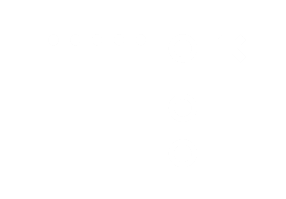 e7d195523061f1c08d347f6bf0421bdacd46f3c1815d51b81E1CE79090F8942429A56C6AE2B3163BABA1A3FCE285BEC4FF43A5085572A94AD2C0A17AE448F24FA68DD62479D8C0666FEB6710638384D2ED817A4F5797E348C5508DDC720282D851F5072A73462DFBF6EEE844139005D608F4074F9F02F8403DCEA771EDD3FD4263CC56D0E235112EC3F2EBBBB5AADD31
PART 01
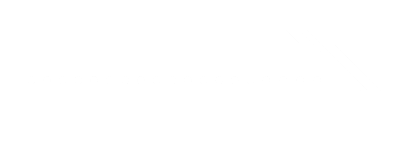 CREATIVE_
e7d195523061f1c08d347f6bf0421bdacd46f3c1815d51b81E1CE79090F8942429A56C6AE2B3163BABA1A3FCE285BEC4FF43A5085572A94AD2C0A17AE448F24FA68DD62479D8C0666FEB6710638384D2ED817A4F5797E3481BE43780DC8DE8739594943E1FBE39D5BE4B8A03EA33D854256963D1319A6B583555A22864934936AC6BD217E941B8CE1489ECE71517E869
Beautiful Design begins with a clear mind.
We provide professional-quality free PowerPoint templates to help you with your business presentations - freeppt7.com
#1 Your Title Here
#2 Your Title Here
#3 Your Title Here
#4 Your Title Here
#5 Your Title Here
#6 Your Title Here
Click here to add content, content to match the title.
Click here to add content, content to match the title.
Click here to add content, content to match the title.
Click here to add content, content to match the title.
Click here to add content, content to match the title.
Click here to add content, content to match the title.
e7d195523061f1c08d347f6bf0421bdacd46f3c1815d51b81E1CE79090F8942429A56C6AE2B3163BABA1A3FCE285BEC4FF43A5085572A94AD2C0A17AE448F24FA68DD62479D8C0666FEB6710638384D2ED817A4F5797E3481C472DA454938A1C91D921B9C58ADDE5DBBC7D12F92E2A1704AAEC359837BBD9C33CF132B72DEE2C671799B6E92CCD2FFDC44B6CCA00B00C
Your text here
Creative
Image Layout
We provide professional-quality free PowerPoint templates to help you with your business presentations - freeppt7.com
Click here to add content, content to match the title.
CREATIVE_
e7d195523061f1c08d347f6bf0421bdacd46f3c1815d51b81E1CE79090F8942429A56C6AE2B3163BABA1A3FCE285BEC4FF43A5085572A94AD2C0A17AE448F24FA68DD62479D8C0666FEB6710638384D2ED817A4F5797E3481BE43780DC8DE8739594943E1FBE39D5BE4B8A03EA33D854256963D1319A6B583555A22864934936AC6BD217E941B8CE1489ECE71517E869
Beautiful Design begins with a clear mind.
#1  Feature One
#2 Feature Two
#3  Feature Three
#4  Feature Four
Click here to add content, content to match the title.
Click here to add content, content to match the title.
Click here to add content, content to match the title.
Click here to add content, content to match the title.
1.
e7d195523061f1c08d347f6bf0421bdacd46f3c1815d51b81E1CE79090F8942429A56C6AE2B3163BABA1A3FCE285BEC4FF43A5085572A94AD2C0A17AE448F24FA68DD62479D8C0666FEB6710638384D2ED817A4F5797E3481BE43780DC8DE8739594943E1FBE39D5BE4B8A03EA33D854256963D1319A6B583555A22864934936AC6BD217E941B8CE1489ECE71517E869
2.
3.
20XX/January
Feature One
Feature Two
Feature Three
Click here to add text content, such as keywords, some brief introductions, etc.
Click here to add text content, such as keywords, some brief introductions, etc.
Click here to add text content, such as keywords, some brief introductions, etc.
Click here to add text content, such as keywords, some brief introductions, etc.
Mon
Tue
Fri
Sat
Wed
Thu
Sun
DESIGN OF_
e7d195523061f1c08d347f6bf0421bdacd46f3c1815d51b81E1CE79090F8942429A56C6AE2B3163BABA1A3FCE285BEC4FF43A5085572A94AD2C0A17AE448F24FA68DD62479D8C0666FEB6710638384D2ED817A4F5797E3481BE43780DC8DE8739594943E1FBE39D5BE4B8A03EA33D854256963D1319A6B583555A22864934936AC6BD217E941B8CE1489ECE71517E869
Special Feature
We provide professional-quality free PowerPoint templates to help you with your business presentations - freeppt7.com I am alone, and feel the charm of existence in this spot
Project #1
Project #2
Project #3
Click here to add text content, such as keywords, some brief introductions, etc.
Click here to add text content, such as keywords, some brief introductions, etc.
Click here to add text content, such as keywords, some brief introductions, etc.
Your text here
Our Creative Team
e7d195523061f1c08d347f6bf0421bdacd46f3c1815d51b81E1CE79090F8942429A56C6AE2B3163BABA1A3FCE285BEC4FF43A5085572A94AD2C0A17AE448F24FA68DD62479D8C0666FEB6710638384D2ED817A4F5797E3481C472DA454938A1C91D921B9C58ADDE5DBBC7D12F92E2A1704AAEC359837BBD9C33CF132B72DEE2C671799B6E92CCD2FFDC44B6CCA00B00C
Designer
Presenter
Editor
Gaufrid Yam
Barbora Lamont
Avgust Völundr
Click here to add text content, such as keywords, some brief introductions, etc.
Click here to add text content, such as keywords, some brief introductions, etc.
Click here to add text content, such as keywords, some brief introductions, etc.
Your text here
Fresh Slide
Ideas
e7d195523061f1c08d347f6bf0421bdacd46f3c1815d51b81E1CE79090F8942429A56C6AE2B3163BABA1A3FCE285BEC4FF43A5085572A94AD2C0A17AE448F24FA68DD62479D8C0666FEB6710638384D2ED817A4F5797E3481C472DA454938A1C91D921B9C58ADDE5DBBC7D12F92E2A1704AAEC359837BBD9C33CF132B72DEE2C671799B6E92CCD2FFDC44B6CCA00B00C
01. / The introduction
02. / Project Overview
2720
300+
03. / Details & Process
Read more
Click here to add content, content to match the title.
Click here to add content, content to match the title.
04. / Soft launching
Your text here
An Interesting
Design
Primary
Secondary
e7d195523061f1c08d347f6bf0421bdacd46f3c1815d51b81E1CE79090F8942429A56C6AE2B3163BABA1A3FCE285BEC4FF43A5085572A94AD2C0A17AE448F24FA68DD62479D8C0666FEB6710638384D2ED817A4F5797E3481C472DA454938A1C91D921B9C58ADDE5DBBC7D12F92E2A1704AAEC359837BBD9C33CF132B72DEE2C671799B6E92CCD2FFDC44B6CCA00B00C
Feature number 2
We provide professional-quality free PowerPoint templates to help you with your business presentations - freeppt7.com
Feature number 1
Feature number 3
We provide professional-quality free PowerPoint templates to help you with your business presentations - freeppt7.com
We provide professional-quality free PowerPoint templates to help you with your business presentations - freeppt7.com
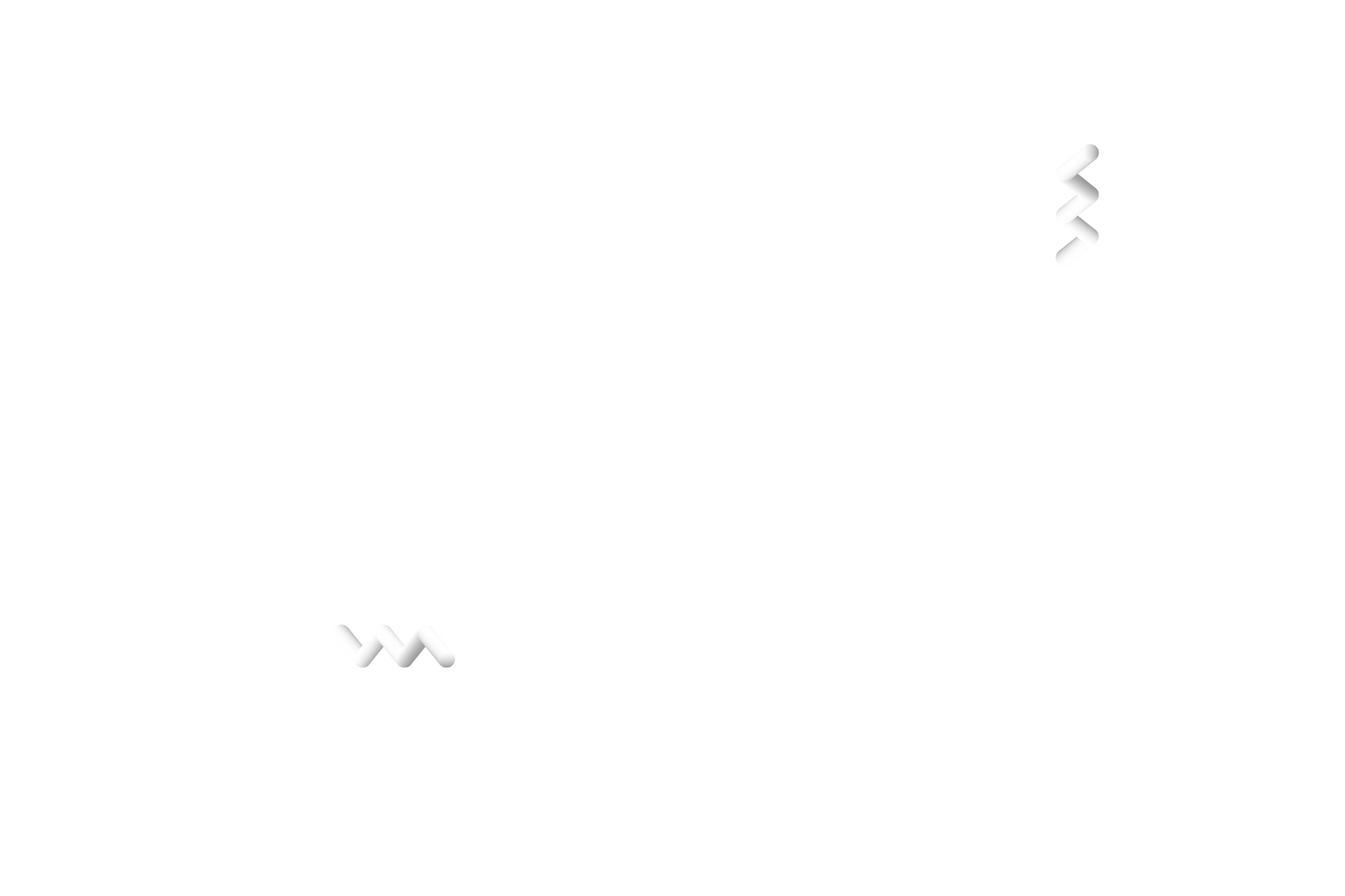 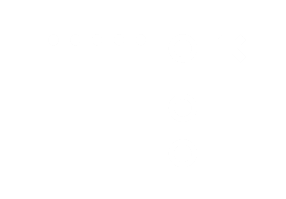 e7d195523061f1c08d347f6bf0421bdacd46f3c1815d51b81E1CE79090F8942429A56C6AE2B3163BABA1A3FCE285BEC4FF43A5085572A94AD2C0A17AE448F24FA68DD62479D8C0666FEB6710638384D2ED817A4F5797E348C5508DDC720282D851F5072A73462DFBF6EEE844139005D608F4074F9F02F8403DCEA771EDD3FD4263CC56D0E235112EC3F2EBBBB5AADD31
PART 02
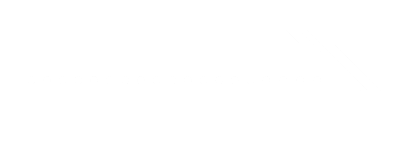 Your text here
Minimalist Price Table
MONTHLY
YEARLY
e7d195523061f1c08d347f6bf0421bdacd46f3c1815d51b81E1CE79090F8942429A56C6AE2B3163BABA1A3FCE285BEC4FF43A5085572A94AD2C0A17AE448F24FA68DD62479D8C0666FEB6710638384D2ED817A4F5797E3481C472DA454938A1C91D921B9C58ADDE5DBBC7D12F92E2A1704AAEC359837BBD9C33CF132B72DEE2C671799B6E92CCD2FFDC44B6CCA00B00C
29$
49$
69$
89$
per year
per year
per year
per year
Basic Package
Premium Package
Business Package
Special Package
Feature number 01
Feature number 01
Feature number 01
Feature number 01
Feature number 02
Feature number 02
Feature number 02
Feature number 02
Feature number 03
Feature number 03
Feature number 03
Feature number 03
Order Now
Order Now
Order Now
Order Now
Your text here
Company Timeline
e7d195523061f1c08d347f6bf0421bdacd46f3c1815d51b81E1CE79090F8942429A56C6AE2B3163BABA1A3FCE285BEC4FF43A5085572A94AD2C0A17AE448F24FA68DD62479D8C0666FEB6710638384D2ED817A4F5797E3481C472DA454938A1C91D921B9C58ADDE5DBBC7D12F92E2A1704AAEC359837BBD9C33CF132B72DEE2C671799B6E92CCD2FFDC44B6CCA00B00C
It starts from zero
And so it begins
Click here to add text content, such as keywords, some brief introductions, etc.
Click here to add text content, such as keywords, some brief introductions, etc.
24 August 20XX
09 August 20XX
Coffee time with team
Starting a new project
1,750
2,500
$ 1,000,000
The quick, brown fox jumps
e7d195523061f1c08d347f6bf0421bdacd46f3c1815d51b81E1CE79090F8942429A56C6AE2B3163BABA1A3FCE285BEC4FF43A5085572A94AD2C0A17AE448F24FA68DD62479D8C0666FEB6710638384D2ED817A4F5797E3481C472DA454938A1C91D921B9C58ADDE5DBBC7D12F92E2A1704AAEC359837BBD9C33CF132B72DEE2C671799B6E92CCD2FFDC44B6CCA00B00C
Fresh ideas
Creative business
Company monthly data
Click here to add text content, such as keywords, some brief introductions, etc.
Click here to add text content, such as keywords, some brief introductions, etc.
Click here to add text content, such as keywords, some brief introductions, etc.
Banana project #1
Banana project #2
03 October 20XX
15 September 20XX
20 October
Continuous projects
We’ve gained more than
The analisys
-12%
+83%
Your text
Your text
70%
92%
e7d195523061f1c08d347f6bf0421bdacd46f3c1815d51b81E1CE79090F8942429A56C6AE2B3163BABA1A3FCE285BEC4FF43A5085572A94AD2C0A17AE448F24FA68DD62479D8C0666FEB6710638384D2ED817A4F5797E3481C472DA454938A1C91D921B9C58ADDE5DBBC7D12F92E2A1704AAEC359837BBD9C33CF132B72DEE2C671799B6E92CCD2FFDC44B6CCA00B00C
Two doughnut chart
Customer experience
Click here to add text content, such as keywords, some brief introductions, etc.
Click here to add text content, such as keywords, some brief introductions, etc.
“The quick, brown fox jumps –Kelly Doe
11 November 20XX
01 December 20XX
End of timeline
Simple chart would help
People loves us
Click here to add text content, such as keywords, some brief introductions, etc.
7.99 7.99
$
Your text here
Clean
Slide Design
e7d195523061f1c08d347f6bf0421bdacd46f3c1815d51b81E1CE79090F8942429A56C6AE2B3163BABA1A3FCE285BEC4FF43A5085572A94AD2C0A17AE448F24FA68DD62479D8C0666FEB6710638384D2ED817A4F5797E3481C472DA454938A1C91D921B9C58ADDE5DBBC7D12F92E2A1704AAEC359837BBD9C33CF132B72DEE2C671799B6E92CCD2FFDC44B6CCA00B00C
Nice looking pot!
Click here to add text content, such as keywords, some brief introductions, etc. Junk MTV quiz.
Buy now
Read more
Your text here
Modern Timeline Slide
04 May
12 June
27 June
20XX
e7d195523061f1c08d347f6bf0421bdacd46f3c1815d51b81E1CE79090F8942429A56C6AE2B3163BABA1A3FCE285BEC4FF43A5085572A94AD2C0A17AE448F24FA68DD62479D8C0666FEB6710638384D2ED817A4F5797E3481C472DA454938A1C91D921B9C58ADDE5DBBC7D12F92E2A1704AAEC359837BBD9C33CF132B72DEE2C671799B6E92CCD2FFDC44B6CCA00B00C
Creative
Colorfull
Professional
Experience
Imagination
Design
Presentation
Discovery
Projects
Click here to add content, content to match the title.
Click here to add content, content to match the title.
Click here to add content, content to match the title.
Click here to add content, content to match the title.
Click here to add content, content to match the title.
Click here to add content, content to match the title.
Click here to add content, content to match the title.
Click here to add content, content to match the title.
Click here to add content, content to match the title.
19 August
22 July
06 July
11 September
02 October
16 October
20XX
Your text here
Company
Progress Slide
e7d195523061f1c08d347f6bf0421bdacd46f3c1815d51b81E1CE79090F8942429A56C6AE2B3163BABA1A3FCE285BEC4FF43A5085572A94AD2C0A17AE448F24FA68DD62479D8C0666FEB6710638384D2ED817A4F5797E3481C472DA454938A1C91D921B9C58ADDE5DBBC7D12F92E2A1704AAEC359837BBD9C33CF132B72DEE2C671799B6E92CCD2FFDC44B6CCA00B00C
$1,400,000
$720,000
Click here to add text content, such as keywords, some brief introductions, etc.
The quick, brown fox jumps.
The quick, brown fox jumps.
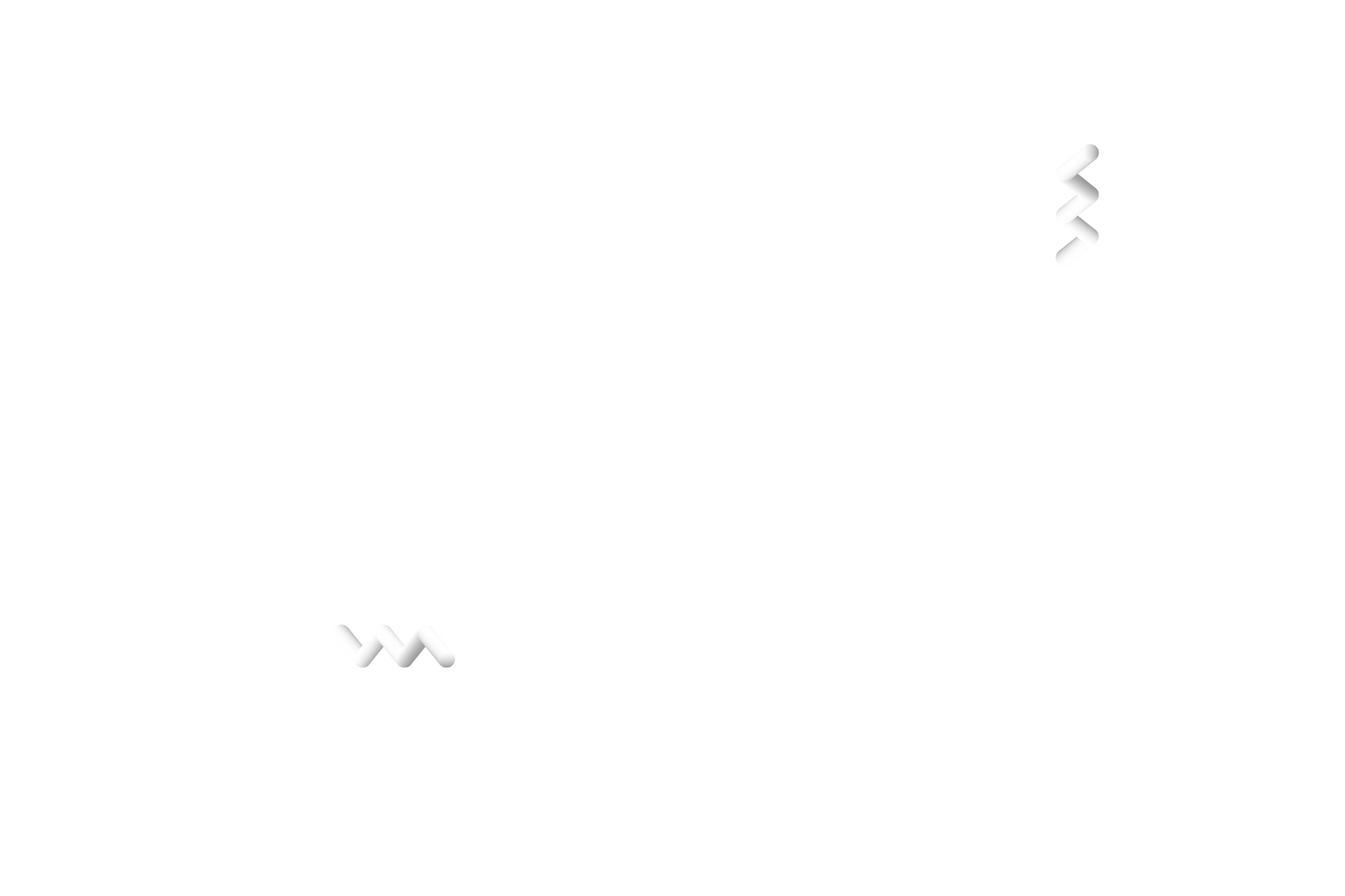 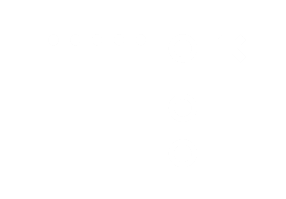 e7d195523061f1c08d347f6bf0421bdacd46f3c1815d51b81E1CE79090F8942429A56C6AE2B3163BABA1A3FCE285BEC4FF43A5085572A94AD2C0A17AE448F24FA68DD62479D8C0666FEB6710638384D2ED817A4F5797E348C5508DDC720282D851F5072A73462DFBF6EEE844139005D608F4074F9F02F8403DCEA771EDD3FD4263CC56D0E235112EC3F2EBBBB5AADD31
PART 03
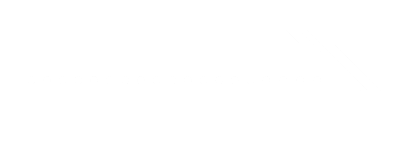 Your text here
e7d195523061f1c08d347f6bf0421bdacd46f3c1815d51b81E1CE79090F8942429A56C6AE2B3163BABA1A3FCE285BEC4FF43A5085572A94AD2C0A17AE448F24FA68DD62479D8C0666FEB6710638384D2ED817A4F5797E3481C472DA454938A1C91D921B9C58ADDE5DBBC7D12F92E2A1704AAEC359837BBD9C33CF132B72DEE2C671799B6E92CCD2FFDC44B6CCA00B00C
The Analisys
Strengths
Imagination
Your text here
Photography
88%
Illustration
73%
Design
47%
Strengths
92%
Your text here
e7d195523061f1c08d347f6bf0421bdacd46f3c1815d51b81E1CE79090F8942429A56C6AE2B3163BABA1A3FCE285BEC4FF43A5085572A94AD2C0A17AE448F24FA68DD62479D8C0666FEB6710638384D2ED817A4F5797E3481C472DA454938A1C91D921B9C58ADDE5DBBC7D12F92E2A1704AAEC359837BBD9C33CF132B72DEE2C671799B6E92CCD2FFDC44B6CCA00B00C
The Analisys
Weaknesses
Creativity
Your text here
Click here to add text content, such as keywords, some brief introductions, etc.
40%
70%
Your text here
Your text here
Your text here
e7d195523061f1c08d347f6bf0421bdacd46f3c1815d51b81E1CE79090F8942429A56C6AE2B3163BABA1A3FCE285BEC4FF43A5085572A94AD2C0A17AE448F24FA68DD62479D8C0666FEB6710638384D2ED817A4F5797E3481C472DA454938A1C91D921B9C58ADDE5DBBC7D12F92E2A1704AAEC359837BBD9C33CF132B72DEE2C671799B6E92CCD2FFDC44B6CCA00B00C
The Analisys
Opportunities
Photography
Your text here
We provide professional-quality free PowerPoint templates to help you with your business presentations - freeppt7.com
Read more
Your text here
e7d195523061f1c08d347f6bf0421bdacd46f3c1815d51b81E1CE79090F8942429A56C6AE2B3163BABA1A3FCE285BEC4FF43A5085572A94AD2C0A17AE448F24FA68DD62479D8C0666FEB6710638384D2ED817A4F5797E3481C472DA454938A1C91D921B9C58ADDE5DBBC7D12F92E2A1704AAEC359837BBD9C33CF132B72DEE2C671799B6E92CCD2FFDC44B6CCA00B00C
The Analisys
Threats
Creativity
Your text here
We provide professional-quality free PowerPoint templates to help you with your business presentations - freeppt7.com
The quick, brown fox jumps.
The quick, brown fox jumps.
Your text here
Raise Up
Your Business
e7d195523061f1c08d347f6bf0421bdacd46f3c1815d51b81E1CE79090F8942429A56C6AE2B3163BABA1A3FCE285BEC4FF43A5085572A94AD2C0A17AE448F24FA68DD62479D8C0666FEB6710638384D2ED817A4F5797E3481C472DA454938A1C91D921B9C58ADDE5DBBC7D12F92E2A1704AAEC359837BBD9C33CF132B72DEE2C671799B6E92CCD2FFDC44B6CCA00B00C
We provide professional-quality free PowerPoint templates to help you with your business presentations - freeppt7.com
Click here to add text content, such as keywords, some brief introductions, etc.
Click here to add text content, such as keywords, some brief introductions, etc.
Click here to add text content, such as keywords, some brief introductions, etc.
Your text here
e7d195523061f1c08d347f6bf0421bdacd46f3c1815d51b81E1CE79090F8942429A56C6AE2B3163BABA1A3FCE285BEC4FF43A5085572A94AD2C0A17AE448F24FA68DD62479D8C0666FEB6710638384D2ED817A4F5797E3481C472DA454938A1C91D921B9C58ADDE5DBBC7D12F92E2A1704AAEC359837BBD9C33CF132B72DEE2C671799B6E92CCD2FFDC44B6CCA00B00C
Stylish
Photography
GALLERY
Jakarta
25 March, 2018
We provide professional-quality free PowerPoint templates to help you with your business presentations - freeppt7.com
“Click here to add content, content to match the title.
Your text here
About Our Company
e7d195523061f1c08d347f6bf0421bdacd46f3c1815d51b81E1CE79090F8942429A56C6AE2B3163BABA1A3FCE285BEC4FF43A5085572A94AD2C0A17AE448F24FA68DD62479D8C0666FEB6710638384D2ED817A4F5797E3481C472DA454938A1C91D921B9C58ADDE5DBBC7D12F92E2A1704AAEC359837BBD9C33CF132B72DEE2C671799B6E92CCD2FFDC44B6CCA00B00C
We provide professional-quality free PowerPoint templates to help you with your business presentations - freeppt7.com  We provide professional-quality free PowerPoint templates to help you with your business presentations - freeppt7.com.
27
Page
Your text here
Your text here
Your text here
30+
2400
800+
Read more
Your text here
Two
Business Box
e7d195523061f1c08d347f6bf0421bdacd46f3c1815d51b81E1CE79090F8942429A56C6AE2B3163BABA1A3FCE285BEC4FF43A5085572A94AD2C0A17AE448F24FA68DD62479D8C0666FEB6710638384D2ED817A4F5797E3481C472DA454938A1C91D921B9C58ADDE5DBBC7D12F92E2A1704AAEC359837BBD9C33CF132B72DEE2C671799B6E92CCD2FFDC44B6CCA00B00C
April 20XX
Nice Colors
We provide professional-quality free PowerPoint templates to help you with your business presentations - freeppt7.com
1,700+
We provide professional-quality free PowerPoint templates to help you with your business presentations - freeppt7.com
Click here to add content, content to match the title.
Click here to add content, content to match the title.
Details
40%
70%
Your text here
Your text here
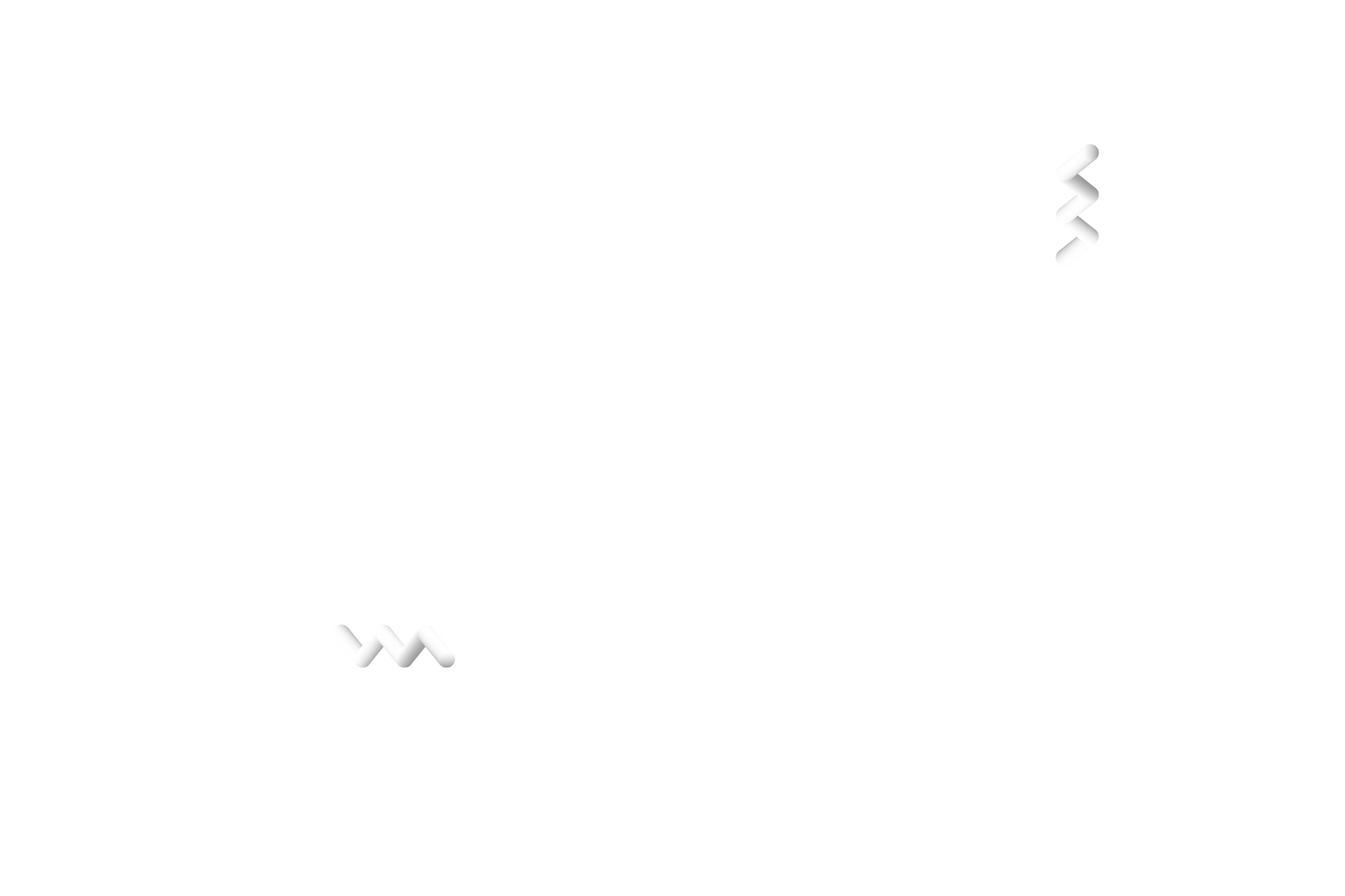 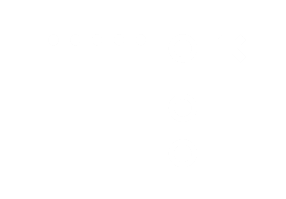 e7d195523061f1c08d347f6bf0421bdacd46f3c1815d51b81E1CE79090F8942429A56C6AE2B3163BABA1A3FCE285BEC4FF43A5085572A94AD2C0A17AE448F24FA68DD62479D8C0666FEB6710638384D2ED817A4F5797E348C5508DDC720282D851F5072A73462DFBF6EEE844139005D608F4074F9F02F8403DCEA771EDD3FD4263CC56D0E235112EC3F2EBBBB5AADD31
PART 04
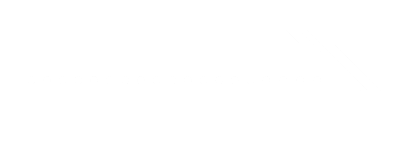 CREATIVE_
e7d195523061f1c08d347f6bf0421bdacd46f3c1815d51b81E1CE79090F8942429A56C6AE2B3163BABA1A3FCE285BEC4FF43A5085572A94AD2C0A17AE448F24FA68DD62479D8C0666FEB6710638384D2ED817A4F5797E3481BE43780DC8DE8739594943E1FBE39D5BE4B8A03EA33D854256963D1319A6B583555A22864934936AC6BD217E941B8CE1489ECE71517E869
Beautiful Design begins with a clear mind.
We provide professional-quality free PowerPoint templates to help you with your business presentations - freeppt7.com I am alone, and feel the charm of existence in this spot, which was created for the bliss of souls like mine.
Feature One
Feature Two
Feature Three
Click here to add text content, such as keywords, some brief introductions, etc.
Click here to add text content, such as keywords, some brief introductions, etc.
Click here to add text content, such as keywords, some brief introductions, etc.
20XX
December
e7d195523061f1c08d347f6bf0421bdacd46f3c1815d51b81E1CE79090F8942429A56C6AE2B3163BABA1A3FCE285BEC4FF43A5085572A94AD2C0A17AE448F24FA68DD62479D8C0666FEB6710638384D2ED817A4F5797E3481C472DA454938A1C91D921B9C58ADDE5DBBC7D12F92E2A1704AAEC359837BBD9C33CF132B72DEE2C671799B6E92CCD2FFDC44B6CCA00B00C
Sun
Mon
Tue
Wed
Thu
Fri
Sat
26
27
28
29
30
1
2
3
4
5
6
7
8
9
12-15, Frankfurt
18, Manchester
29, London
Team Schedule #1
Team Schedule #2
Team Schedule #3
10
11
12
13
14
15
16
We provide professional-quality free PowerPoint templates to help you with your business presentations - freeppt7.com
17
18
19
20
21
22
23
24
25
26
27
28
29
30
31
1
2
3
4
5
6
Your text here
Laptop
Mockup Slide
e7d195523061f1c08d347f6bf0421bdacd46f3c1815d51b81E1CE79090F8942429A56C6AE2B3163BABA1A3FCE285BEC4FF43A5085572A94AD2C0A17AE448F24FA68DD62479D8C0666FEB6710638384D2ED817A4F5797E3481C472DA454938A1C91D921B9C58ADDE5DBBC7D12F92E2A1704AAEC359837BBD9C33CF132B72DEE2C671799B6E92CCD2FFDC44B6CCA00B00C
790,000
12,500
Click here to add content, content to match the title.
Click here to add content, content to match the title.
The business
Your text here
We provide professional-quality free PowerPoint templates to help you with your business presentations - freeppt7.com
Read more
Click here to add content, content to match the title.
Your text here
Smartphone
Mockup
e7d195523061f1c08d347f6bf0421bdacd46f3c1815d51b81E1CE79090F8942429A56C6AE2B3163BABA1A3FCE285BEC4FF43A5085572A94AD2C0A17AE448F24FA68DD62479D8C0666FEB6710638384D2ED817A4F5797E3481C472DA454938A1C91D921B9C58ADDE5DBBC7D12F92E2A1704AAEC359837BBD9C33CF132B72DEE2C671799B6E92CCD2FFDC44B6CCA00B00C
We provide professional-quality free PowerPoint templates to help you with your business presentations - freeppt7.com
The quick, brown fox jumps.
The quick, brown fox jumps.
The quick, brown fox jumps.
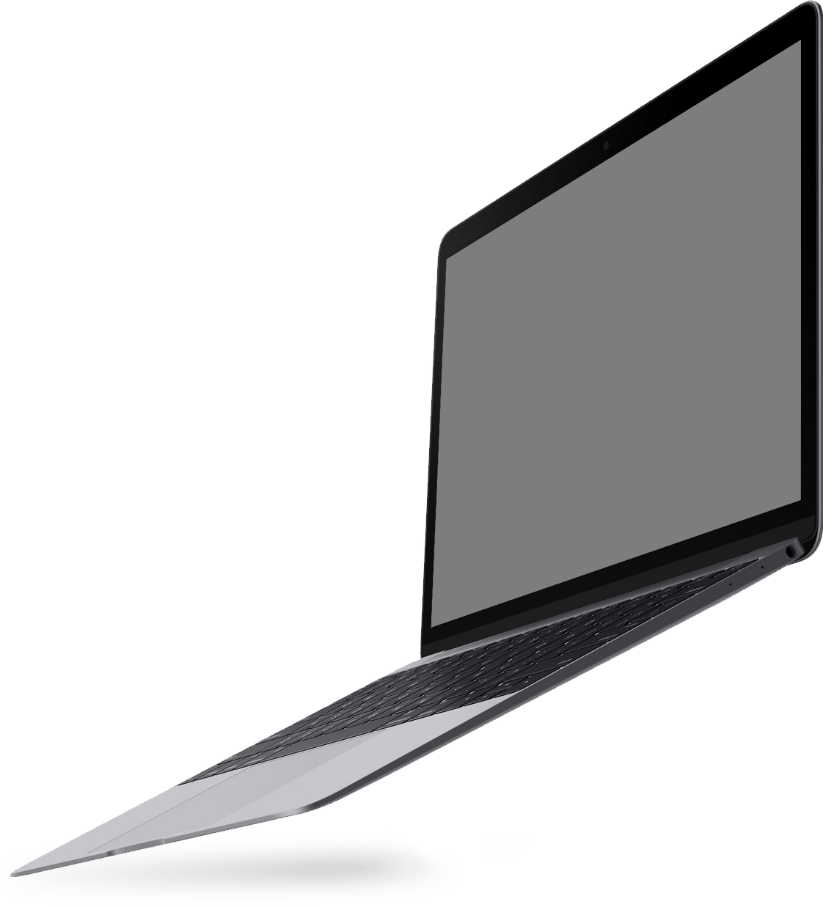 Your text here
Laptop
Mockup Slide
e7d195523061f1c08d347f6bf0421bdacd46f3c1815d51b81E1CE79090F8942429A56C6AE2B3163BABA1A3FCE285BEC4FF43A5085572A94AD2C0A17AE448F24FA68DD62479D8C0666FEB6710638384D2ED817A4F5797E3481C472DA454938A1C91D921B9C58ADDE5DBBC7D12F92E2A1704AAEC359837BBD9C33CF132B72DEE2C671799B6E92CCD2FFDC44B6CCA00B00C
We provide professional-quality free PowerPoint templates to help you with your business presentations - freeppt7.com
Read more
I got it!
01
02
Click here to add content, content to match the title.
Click here to add content, content to match the title.
Your text here
Website Mock Up
e7d195523061f1c08d347f6bf0421bdacd46f3c1815d51b81E1CE79090F8942429A56C6AE2B3163BABA1A3FCE285BEC4FF43A5085572A94AD2C0A17AE448F24FA68DD62479D8C0666FEB6710638384D2ED817A4F5797E3481C472DA454938A1C91D921B9C58ADDE5DBBC7D12F92E2A1704AAEC359837BBD9C33CF132B72DEE2C671799B6E92CCD2FFDC44B6CCA00B00C
Application Preview
Click here to add content, content to match the title.
Click here to add content, content to match the title.
Click here to add content, content to match the title.
I want this!
Your text here
Modern Testimonial
e7d195523061f1c08d347f6bf0421bdacd46f3c1815d51b81E1CE79090F8942429A56C6AE2B3163BABA1A3FCE285BEC4FF43A5085572A94AD2C0A17AE448F24FA68DD62479D8C0666FEB6710638384D2ED817A4F5797E3481C472DA454938A1C91D921B9C58ADDE5DBBC7D12F92E2A1704AAEC359837BBD9C33CF132B72DEE2C671799B6E92CCD2FFDC44B6CCA00B00C
We provide professional-quality free PowerPoint templates to help you with your business presentations - freeppt7.com
Click here to add content, content to match the title.
Click here to add content, content to match the title.
Martin Micker
The Company
Daisy Doe
Ellie Cuze
The Company
The Company
行业PPT模板http://www.freeppt7.com/hangye/
e7d195523061f1c08d347f6bf0421bdacd46f3c1815d51b81E1CE79090F8942429A56C6AE2B3163BABA1A3FCE285BEC4FF43A5085572A94AD2C0A17AE448F24FA68DD62479D8C0666FEB6710638384D2ED817A4F5797E3481C472DA454938A1C91D921B9C58ADDE5DBBC7D12F92E2A1704AAEC359837BBD9C33CF132B72DEE2C671799B6E92CCD2FFDC44B6CCA00B00C
Inspiring
Stories Slide
01.
“ We provide professional-quality free PowerPoint templates to help you with your business presentations - freeppt7.com ”
Daisy Doe
The Company, CEO
[Speaker Notes: Template from: https://www.freeppt7.com/]
LOGO
e7d195523061f1c08d347f6bf0421bdacd46f3c1815d51b81E1CE79090F8942429A56C6AE2B3163BABA1A3FCE285BEC4FF43A5085572A94AD2C0A17AE448F24FA68DD62479D8C0666FEB6710638384D2ED817A4F5797E348C5508DDC720282D851F5072A73462DFBF6EEE844139005D608F4074F9F02F8403DCEA771EDD3FD4263CC56D0E235112EC3F2EBBBB5AADD31
THANKS
Report ：freeppt7.com
XX.XX.20XX
We respect your valuable time with freeppt7!
If you have any questions, please reach us
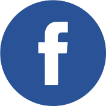 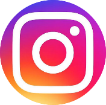 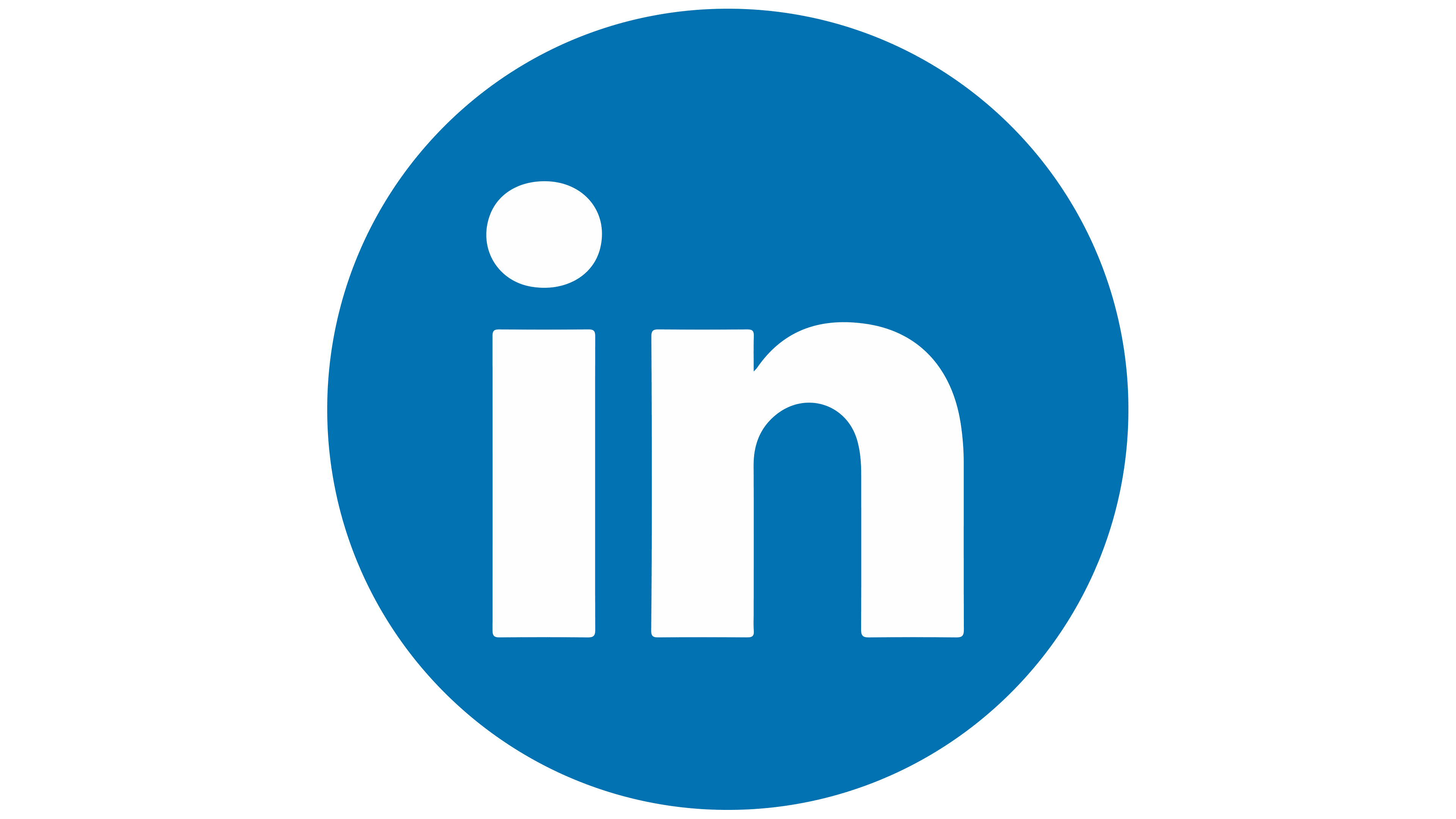 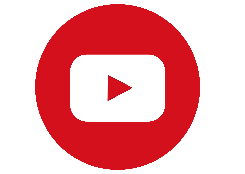 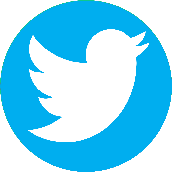 Do you have a design request, please visit our redesign page.
CREDIT: Freeppt7.com created this PowerPoint template.
Let this slide be kept for attribution.
www.freeppt7.com